Холокост:прерванное детство
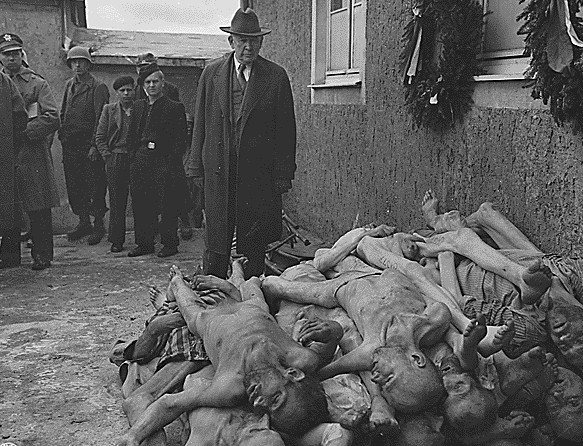 Слово "холокост" — греческого происхождения, оно означает "жертва всесожжения".
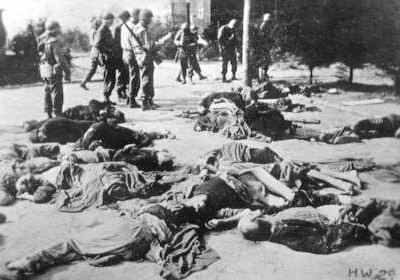 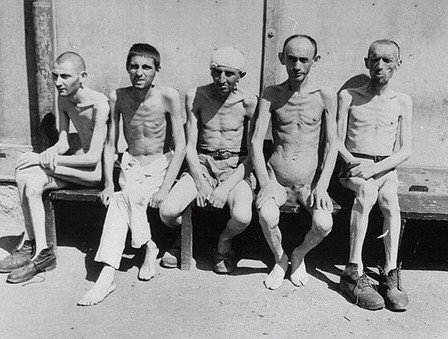 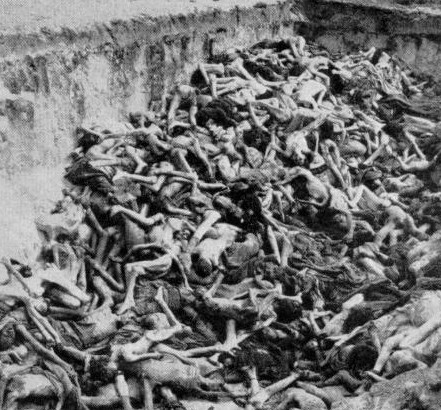 Ян-Петер Пфеффер
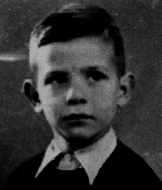 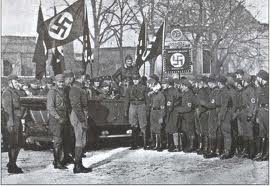 Гитлер и Ян-Петер
Томас Кулька
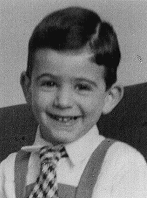 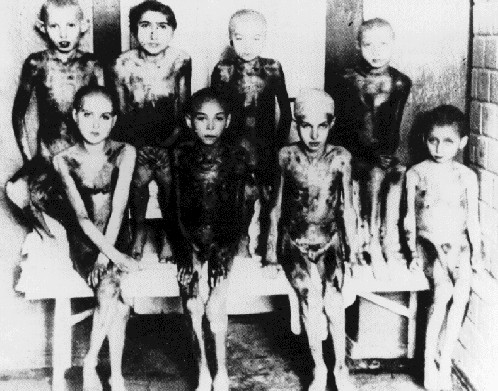 Место и дата рождения: Оломоуц, Чехословакия25 мая 1934 года
Во время Второй мировой войны германские нацисты и их союзники убили около шести миллионов евреев.

 В 1933 году еврейское население Европы превышало девять миллионов человек.
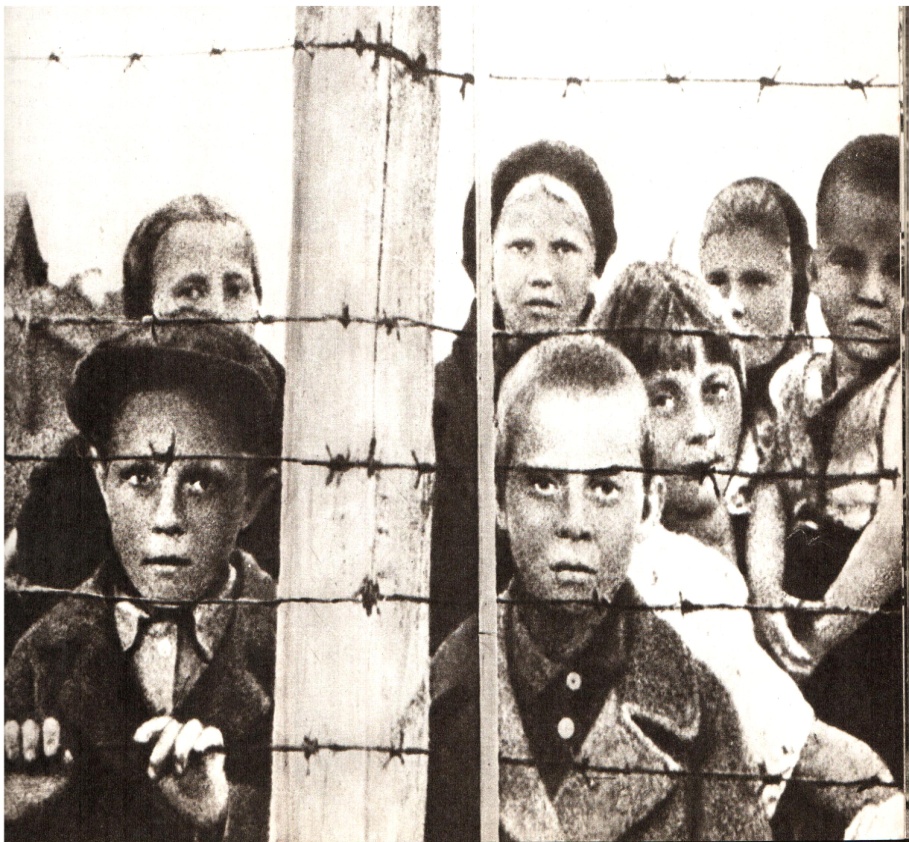 Спасибо за внимание
Презентацию выполнили ученицы 6«в» класса
Мария Ситчихина 
 Юлия Богдашова